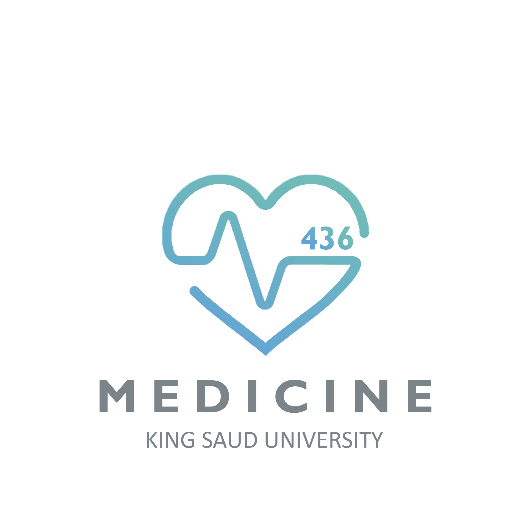 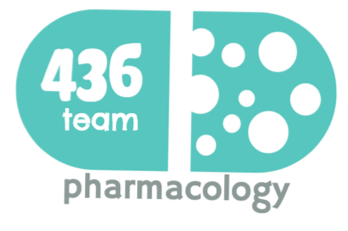 3: Teratogens and Drugs of Abuse in Pregnancy
Objectives
Factors affecting drug placental transfer
Harmful effects of drugs during different stages of development
FDA classifications of drugs
Teratogenic drugs
Adverse effects of drugs
Effects of drug abuse
Color index
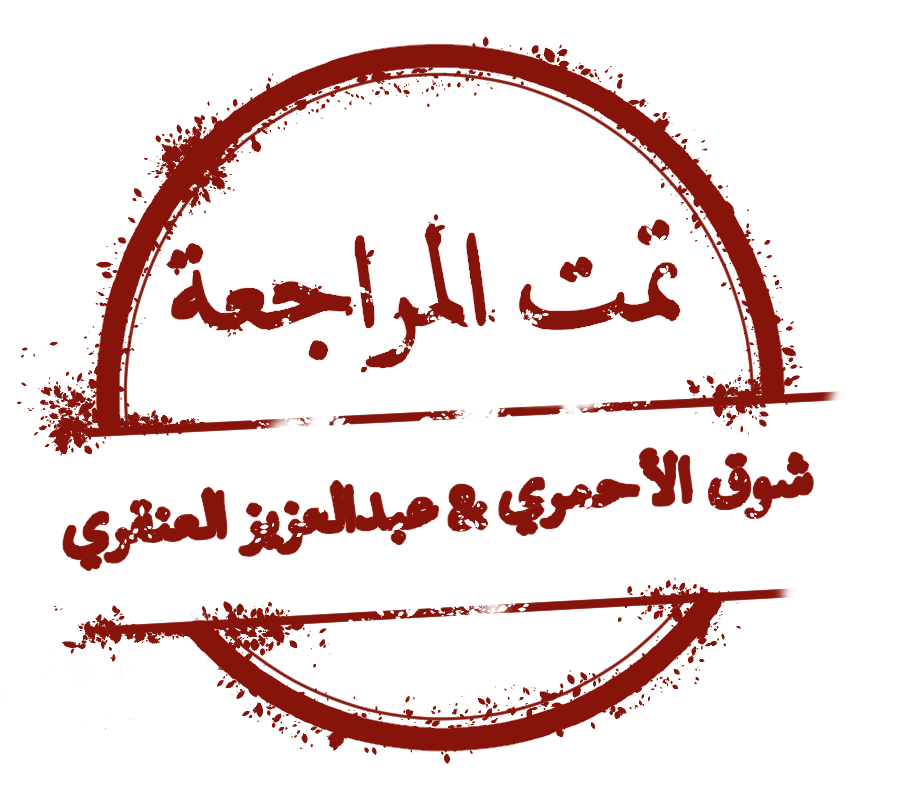 Doctors’ notes
Drugs names
Extra information and further explanation
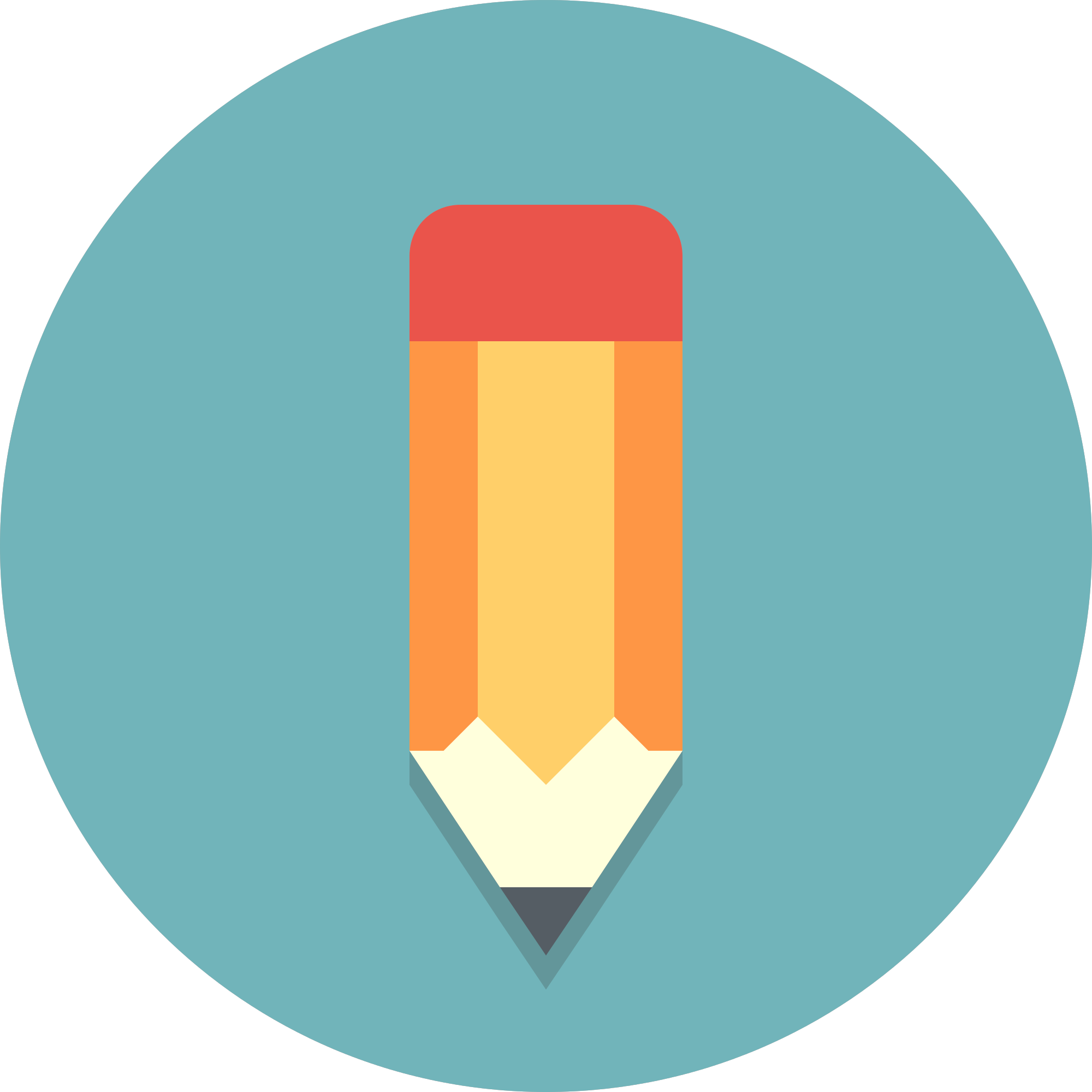 Kindly check the editing file before studying this document
Important
Mnemonics
Introduction
Medications in Pregnancy
Majority of pregnant women are exposed to medications during pregnancy. (female slides)
Unless absolutely necessary, drugs should not be used during pregnancy (especially during first trimesters) because many can harm the fetus. (only female slides)
Fetal effects of most of the therapeutic agents are unknown for about one-half of medications. (only female slides)
About 2 to 3 % of all birth defects result from the use of drugs. (only female slides)
These drugs in the mother’s blood can cross this membrane into fetal blood vessels in the villi and pass through the umbilical cord to the fetus. (only female slides)
Most drugs can cross placenta by passive diffusion.
Placental membrane is semi-permeable. The movement of drugs across the placenta is limited by a single layer of cells called trophoblasts
Factors controlling placental drug transfer
Physiochemical properties of the drug. 
(can they across the placenta or not)
Duration of exposure to the drug
The stage of placental and fetal development
Lipophilic drugs:
Diffuse readily across the placenta and enter fetal circulation.
Thiopental: (as Hypnotics & induction of Anesthesia)  crosses placenta & causes sedation, apnea in newborn infants
Ionized drugs:
Cross the placenta very slowly  very low con. In newborn infants e.g. succinylcholine, Tubocurarine,
 MW  affects the rate of transfer:
250 - 500 cross placenta easily
500 - 1000 cross placenta with more difficulty
 1000  can not cross placenta e.g.  Heparin
Protein binding:
Protein binding in maternal circulation hinders passage of drugs  can't cross the placenta  preferable
e.g. propythiouracil, chloramphenicol, heparin
at the time of exposure to the drug
Next slide
Chronic use (daily) is different than acute use (once)
So the drug which given to pregnant should be :

Lowest lipid solubility.
Highest ionization= ionized= polar=water soluble
Highest molecular weight. 
Highest protein binding.
The Stages of Mammalian Fetal Development
Harmful action of drugs depend upon stage of fetal development at time of drug exposure.
First trimester (week 1- week 12):
Blastocysts formation (all or none).
Organogenesis week 2- week 8
Major congenital malformations (teratogenesis).
Second & Third trimesters (week 13-week 28):
Affect growth & fetal development
Near Term (week 29-week 40):
Adverse effects on labor or neonate after delivery
Only female slides
Click here to see a very helpful illustration about Critical Periods of Human Development
Teratogenesis & FDA classification
Teratogenesis
What is teratogenesis? Occurrence of congenital defects of the fetus. 
What is teratogen? are substances that may cause permanent birth defects via a toxic effect on an embryo or fetus. (functional or structural defects). This could be severe during critical periods of development e.g. organogenesis.
Agent may be: medication, street drug, chemicals, disease, environmental agents
FDA classification
Proven Teratogens (category X)
أنا في التحلية فتعالوا لي
فينو هيدا اللي بيفهم بالديجتال؟
أشوفك فآلب (فقلب) أسبانيا
ترى السيكل إذا ركبته ممكن تطيح وتتكسر أسنانك وعظامك
راح حرب بعيدة ورجع وأنفه مكسور ومتشوه
طفلتها ماتت من السرطان
ليث عيب استنى لا تدفع، معي الفيزا كارد
1 Should be limited to 700 μg/day (only female slides)
2 Used in treatment of acne                   3 Antiepileptic drug
ADRs of Drugs During 2nd and 3rd Trimesters
Some drugs can produce adverse effects on the fetus more likely than major malformations due to their pharmacological actions.
Affect growth & fetal development or toxic effects on fetal  tissues
4 Iodide, methimazole, carbimazole, propylthiouracil
Hypertension in Pregnancy
Probably safe
Emergency
Contraindicated
ACE inhibitors
Angiotensin II receptor blockers
Thiazide diuretics
Propranolol
Calcium channel blockers in mild hypertension
α- methyl dopa
Labetalol
Hydralazine
Labetalol
Can be given by injection
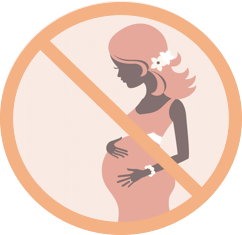 Contraindicated
Warfarin, because it leads to:
Teratogenicity during 1st trimester (Hypoplasia of nasal bridge)
Risk of bleeding during 2nd and 3rd trimester
Coagulation Disorders in Pregnancy
Probably safe
Heparin, because:
It is polar
It does not cross the placenta
The antidote, protamine sulphate is available
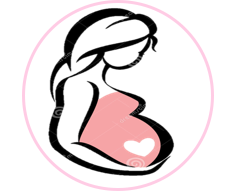 Antithyroid Drugs in Pregnancy
Contraindicated5
Probably safe
Drugs:
Methylthiouracil (Methimazole)
 Carbimazol
Radioactive Iodine (I131)
Effects6: 
Cross placenta
Risk of congenital goiter and hypothyroidism
Propylthiouracil
بصو كووول antithyroid  عندهم harmful effects  بس أقلهم هوا Propylthiouracil because of its High Binding capacity
Is a proper drug for pregnant
Antibiotics in Pregnancy
Contraindicated
Probably safe
Tetracyclines: teeth and bones deformity
Quinolones (ciprofloxacin): athropathy (bone and cartilage damage)
Aminoglycosides: ototoxicity
Sulfanamides: neonatal jaundice-kernicterus
Chloramphenicol: gray baby syndrome
Penicillin (ampicillin, amoxicillin)
Cephalosporins
Macrolides (erythromycin and azithromycin): as alternative in penicillin-sensitive individuals, BUT erythromycin estolate should be avoided, bc of the risk of hepatic injury to the mother
5 If used during pregnancy, THE LOWEST DOSE of these drugs should be used
6 Propylthiouracil has the same effect but in very less percentage
Drugs of Choice in Pregnancy
Category
Drugs
α methyl dope
Lebatalol (α and β blocker)
Hydralazine (emergency only)
Antihypertensive
Heparin
Anticoagulants
Propylthiouracil (protein-bound)
Antithyroid drugs
All antiepileptics have potential to cause malformations
Avoid valproic acid (highly teratogenic)
Folic acid supplementation prevents neural tube defects in women receiving antiepileptic drugs
Anticonvulsants
Penicillin
Cephalosporins
Erythromycin
Antibiotics
Insulin
Avoid oral antidiabetics
Antidiabetics
Acetaminophen
Analgesics
Drug Abuse
Definition: Habitual use of drugs not for therapeutic purposes but for alteration of one's mood or state of consciousness.
The most common abuse drugs: Benzodiazepines, Opium alkaloids amphetamines, barbiturates, Alcohol, Cocaine, Nicotine, Marijuana
Complications: organ damage, dependence, addiction, and disturbance of behavior.
Alcohol
The use of alcohol is contraindicated during all trimesters of pregnancy 
The chronic maternal alcohol abuse during early weeks of the 1st trimester of pregnancy cause Fetal Alcohol Syndrome (FAS), which characterized by:
Craniofacial abnormalities. (thin upper lips, small eye opening, smooth philtrum)
Microcephaly
Intrauterine growth retardation (only male slides)
Low weight birth (only female slides)
CVS abnormalities
CNS abnormalities (attention deficits, intellectual disability, mental retardation)
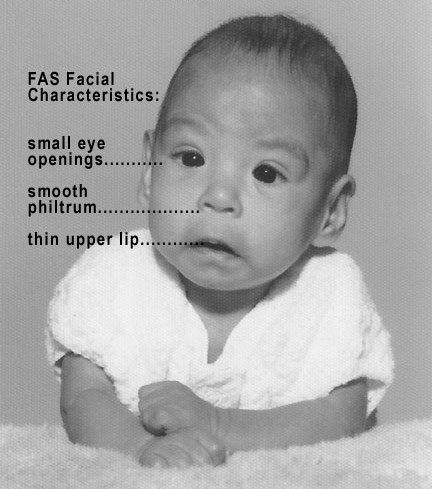 Cocaine
Cocaine has low molecular weight  easily passes into fetus through placenta.
Water soluble (only male slides)
It decreases blood flow to uterus and fetal oxygenation (Hypoxia).
Act as CNS stimulants Inhibits reuptake of sympathomimetic (epinephrine, NE, dopamine) , causing vasoconstriction, rapid heart rate, hypertension (Vascular disruption).
It increases uterine contractility
It also cause:
Placental abruption (separation of placenta from uterus wall before delivery)
Microcephaly
Prematurity
Intrauterine growth retardation
Growth retardation
Mental retardation
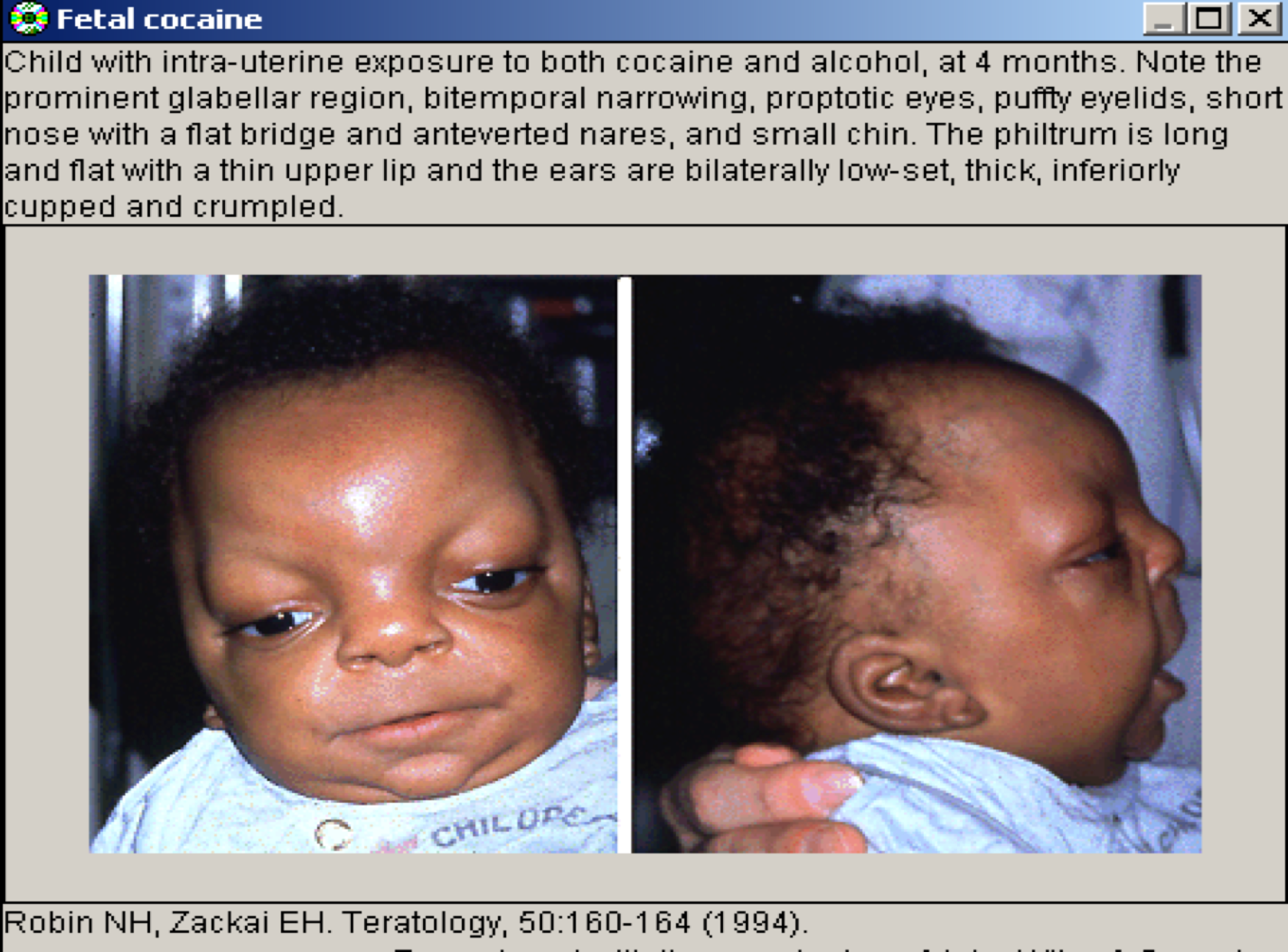 Drug Abuse
Tobacco
Tobacco contains nicotine and carbon monoxide that may harm fetus. No evidence it causes birth defects
Tobacco can increase risk of:
Reduced blood flow to placenta  low amount of O2  Fetal hypoxia
Retarded fetal growth
Low birth weight
Spontaneous abortion
Prematurity (Preterm labor)
Perinatal mortality
Conclusion
The use of drugs during pregnancy should be avoided unless absolutely necessary
Most drugs cross the placenta to some extent. 
Birth defects are of great concern.
Drugs can harm the embryo or foetus depending upon the stage of foetal development.
The most critical period of pregnancy is organogenesis (2– 8 weeks).
Alcohol, nicotine and other addicting drugs should be avoided.
Summary
Alcohol
contraindicated during all trimesters of pregnancy 
during early weeks of the 1st trimester of pregnancy cause Fetal Alcohol Syndrome (FAS)
Cocaine
It decreases blood flow to uterus and fetal oxygenation (Hypoxia).
It increases uterine contractility
Tobacco
Tobacco can increase risk of:
Reduced blood flow to placenta
Fetal hypoxia
Retarded fetal growth
Low birth weight
Spontaneous abortion
Prematurity (Preterm labor)
Perinatal mortality
MCQs
Q1: Which of the following is recommended and safe to be given to pregnant lady with diabetes ? 
A. Glibenclamide..                     B. Pioglitazone.                       C. Insulin.                     D. Metformin.

Q2: Lady visit clinic and she is Pregnant. She was on Warfarin for atrial fibrillation. The physician want to switch to safer drug. Which of the following is recommended to be given to her ?  
A.Ibuprofen.                 B. Aspirin.                       C. Heparin.                             D. All of them.

Q3: Which of the following drugs may lead to Cardiovascular anomalies such as valvular heart defect ? 
A. Propylthiouracil.                 B. Thalidomide.                       C. Lithium.                             D. Warfarin.
 
Q4: Which of the following is recommended and safe to be given to pregnant lady with Hypertension? 
A. Captopril..                     B. Hydrochlorothiazide.                   C. Losartan.                     D. α- methyl dopa.

Q5: Which of the following is recommended and safe to be given to pregnant lady with Hyperthyroidism ? 
A. Methimazole.              B. Carbimazol.                                    C. Radioactive Iodine.                    D. Propylthiouracil

Q6: Pregnant lady came to ER with preeclampsia. She had severe elevated in blood pressure with edema. Which of the following antihypertensive agent is recommended to be used in her case ? 
A. Labetalol.                    B. Hydralazine.                                   C. α- methyl dopa.                          D. Both A & B.

Q7: Which of the following drugs may lead to Nail & Digital hypoplasia, cleft lip and palate and Cardiac Anomalies ? 
A. Phenytoin.                 B. Thalidomide.                                  C. Lithium.                                       D. Warfarin.

Q8: Newborn baby have small head and special face features such as thin upper lips, small eye opening, smooth philtrum and mental retardation. What most likely cause of this abonormality ? 
A.Clomiphene.                 B. Alcohol.                                       C. Warfarin.                             D. Hydralazine.

Q9: Which of the following is incorrect regarding the valproic acid during pregnancy ?   
A. It is under category X.
B. It cause Neural tube defect (spina bifida). 
C. It safe to be used in 2nd & 3rd trimesters. 
D. It Impairs folate absorption. 

Q10: Which of the following can easily cross the placenta ?
A. Lowest lipid solubility.                        B. Lowest ionization/non ionized.                         C. Highest molecular weight.                       D. Highest protein binding. 

Q11: All of the following is classified under category X EXCEPT :  
A. Thalidomide.              B. Isotretinoin.                 C. Warfarin.             D. Methotrexate.                 E. Azithromycin.                 F. Valproic acid

Q12:Which of the following antibiotic have high risk to induce neonatal hyperbilirubinemia and brain damage (kernicterus) ?
A. Cefixime.                      B. Erythromycin.                           C. Chloramphenicol.                                     D. Sulfonamide.

Q13: Which of the following drugs may lead to Hypoplasia of nasal bridge in baby, if her mother take it during pregnancy ? 
A. Phenytoin.                 B. Thalidomide.                               C. Lithium.                                                       D. Warfarin.

Q14: Which of the following Vitamins should be restricted in pregnancy ? 
A. Vit A.                          B. Vit C.                                              C. Vit D.                                                           D. Vit B. 

Q15: Newborn baby have small head with Low weight birth , what most likely cause of this abonormality ? 
A. Alcohol.                      B. Cocaine.                                      C. Tobacco.                                                       D. All of them.

Q16: Which of following may lead to mothers’ complain that their newborn tend to be reluctant to to breastfeeding or suckling ? 
A. Lithium.                        B. Aspirin.                                       C. morphine.                                                D. Diethylstilbestrol.

Q17:Which of the following pain killers is safe to be used in pregnant women ? 
A. Ibuprofen.                  B. Aspirin.                                       C. morphine.                                                     D. Paracetamol.

Q18: Which of following has delayed effect on female baby and may lead to vaginal carcinoma ?
A. Lithium.                        B. Aspirin.                                       C. morphine.                                                D. Diethylstilbestrol.
1) C.
2) C.
3) C.
4) D.
5) D.
6) D.
7) A.
8) B.
9) C.
10) B.
11) E.
12) D.
13) D.
14)A.
15) D.
16) C.
17) D.
18) D.
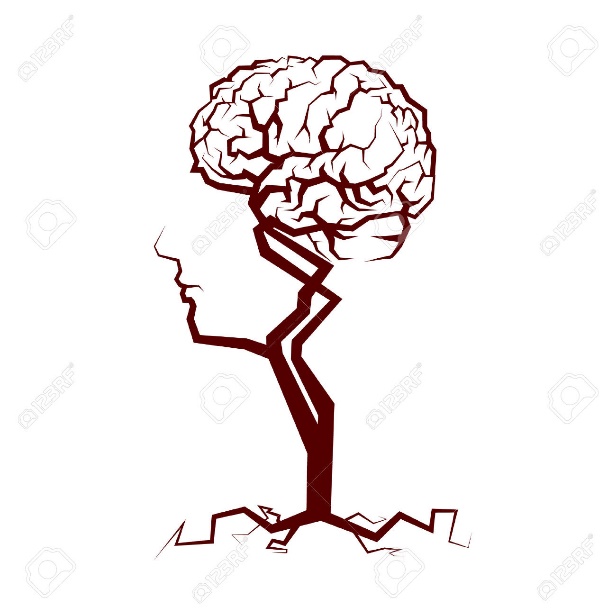 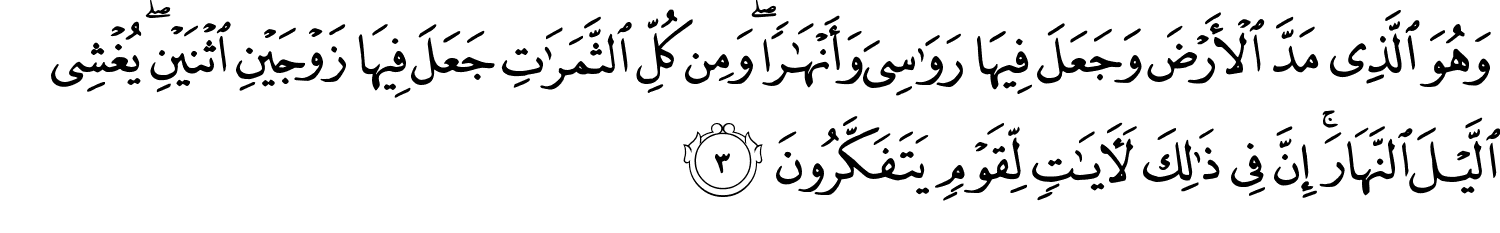 قادة فريق علم الأدوية :
 اللولو  الصليهم       &  فارس النفيسة
الشكر موصول لأعضاء الفريق المتميزين : 
روان سعد القحطاني
أثير الرشيد
جواهر ابانمي
ريما البراك
فيصل العباد
عبدالرحمن الجريان
References :
1- 436 doctor’s slides and notes
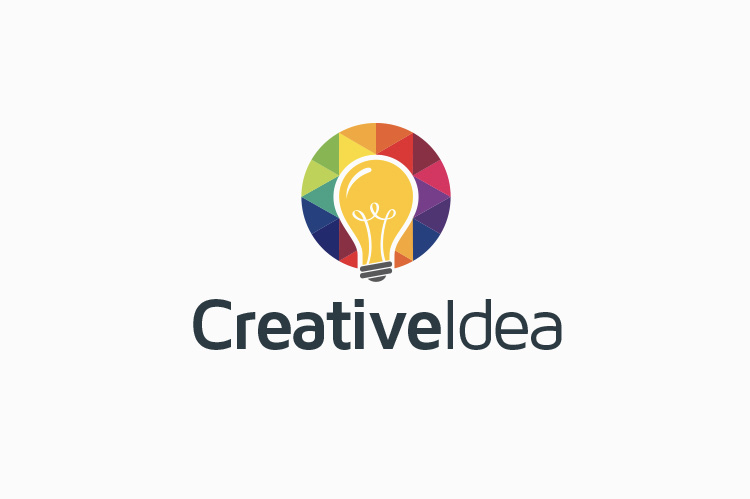 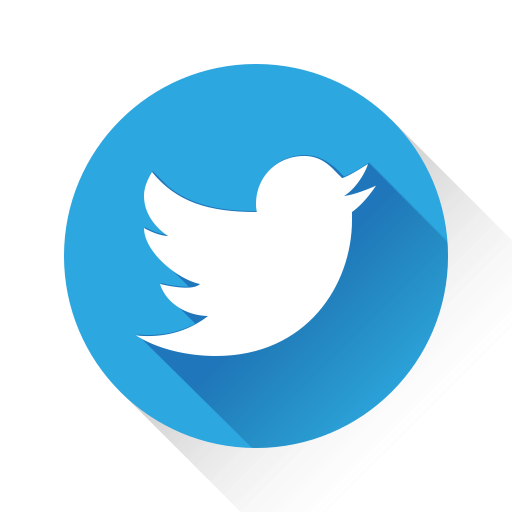 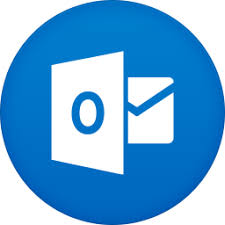 Your feedback
pharma436@outlook.com
@pharma436